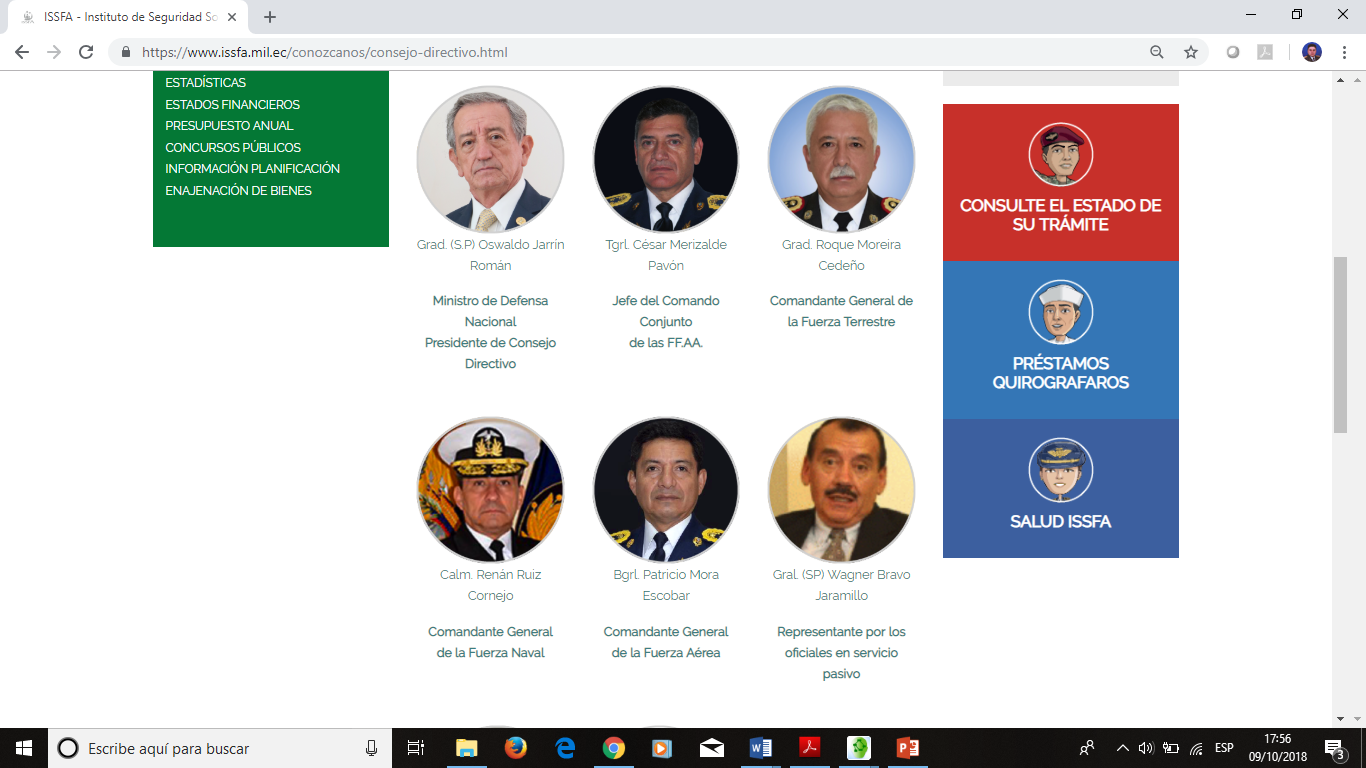 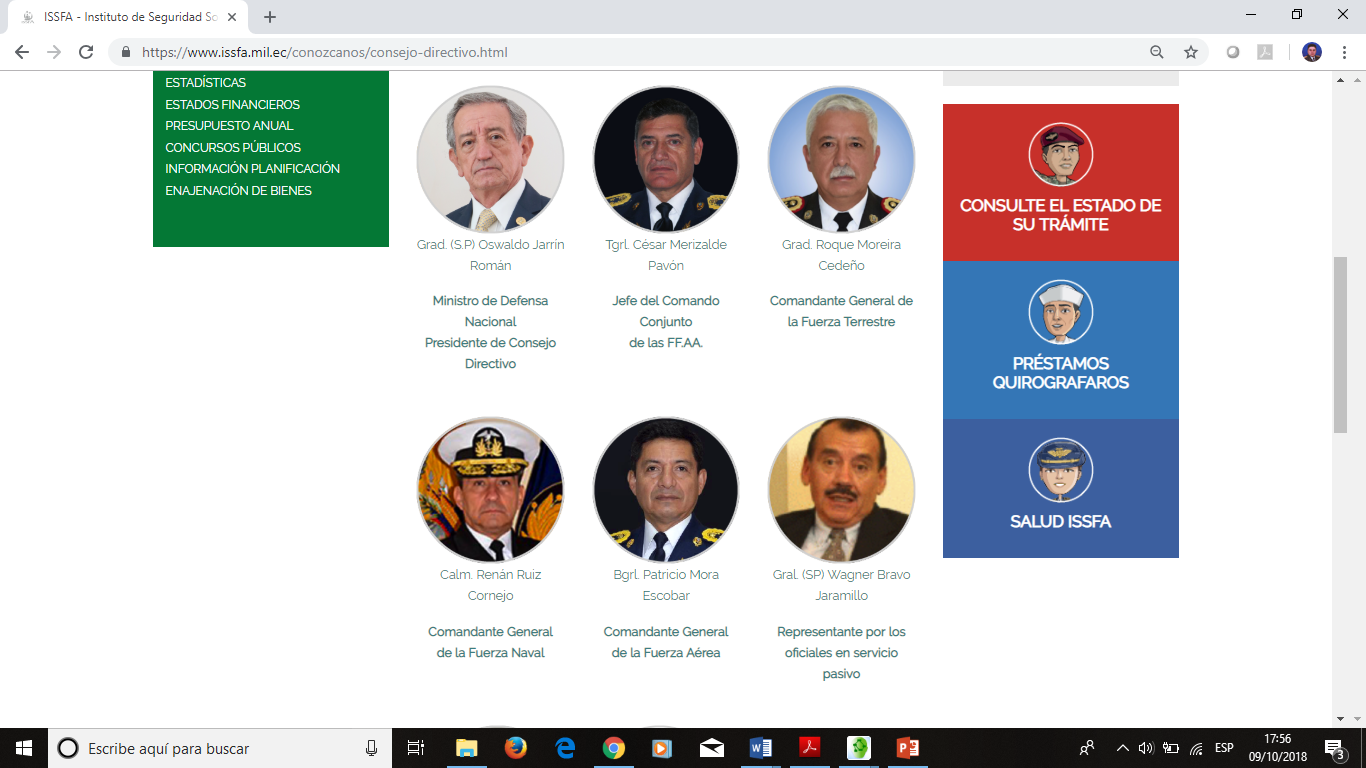 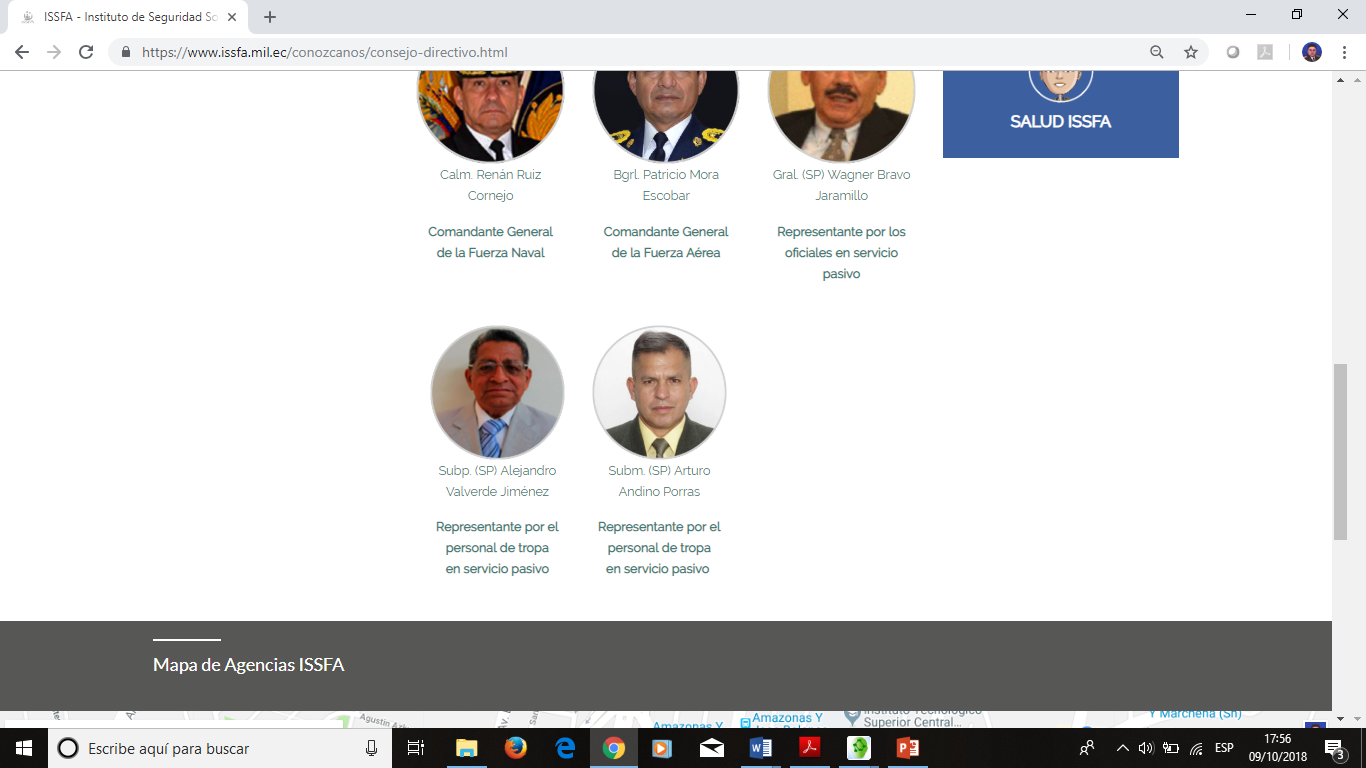 CONSEJO DIRECTIVO